TESTES DE HIPÓTESES
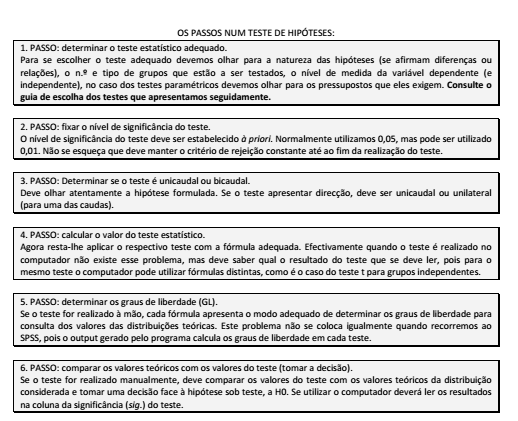 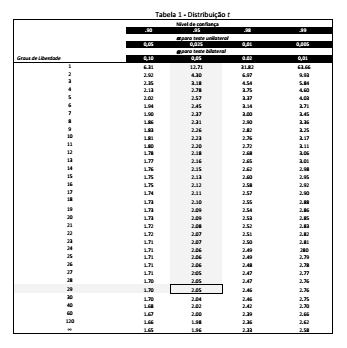 Pretendemos comparar o nível médio de triglicerídeos no plasma, da população adulta rural e população adulta urbana.

Pretende-se verificar se o valor de triglicerídeos no plasma é diferente da população adulta em meio rural e em meio urbano.
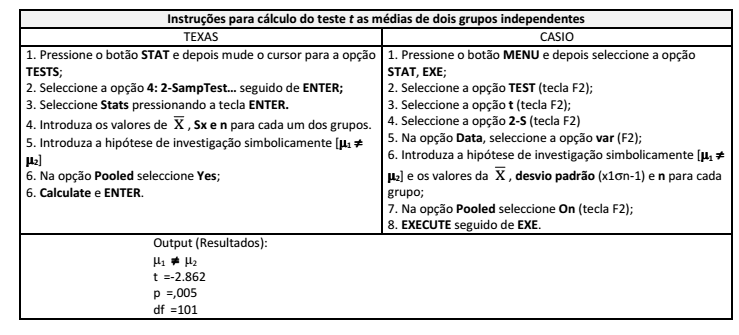 Pretende-se verificar a eficácia de um regime de controlo de alimentação em jovens obesas. Para isso, avaliou-se o IMC antes e depois da sua implementação.

Pretende-se testar a seguinte hipótese: o regime de controlo diminui o IMC das jovens obesas.
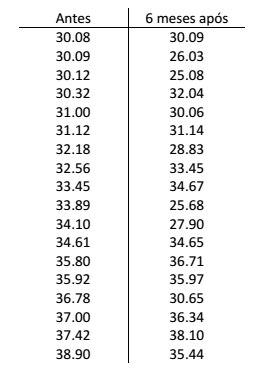 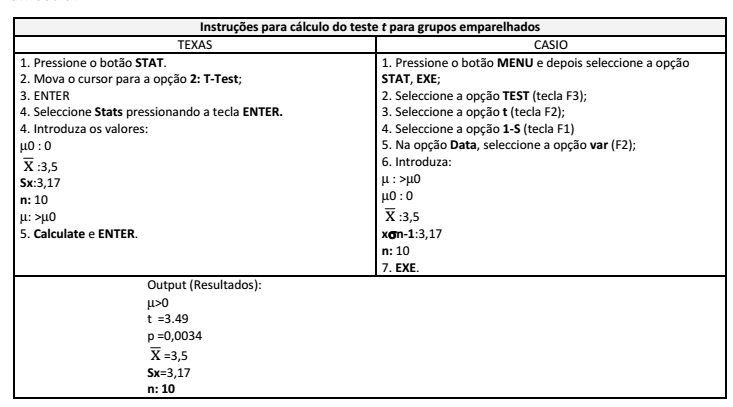 Num  estudo pretendeu-se testar a seguinte hipótese: «há uma relação negativa entre o número de dias em coma e a capacidade motora dos doentes». Os dados colhidos junto de uma amostra de 10 doentes são apresentados seguidamente.
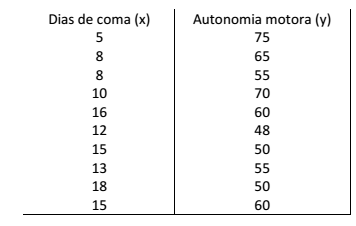 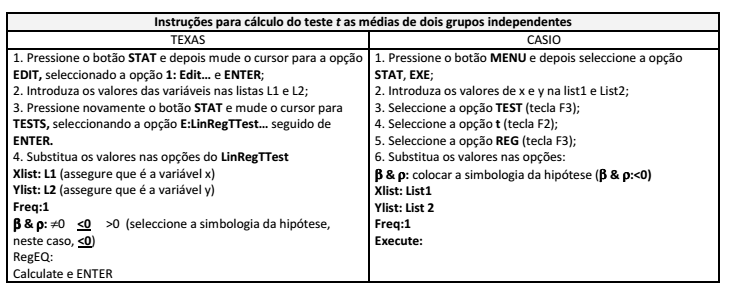 FÓRMULA!!!!!!!!
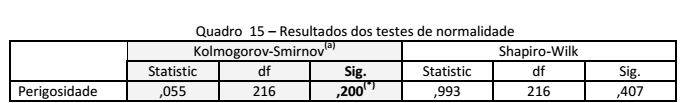 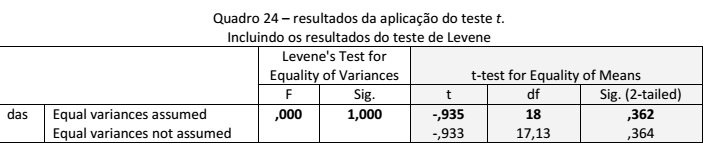 FÓRMULAS!!
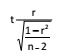 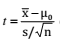 + correcção do desvio-padrão (opcional)
No quadro estão os dados referentes a um estudo em que se procurava testar a hipótese de que «existe relação entre  a  suplementação  alimentar  precoce  com vitamina D  e  a  erupção  dos  incisivos inferiores (até aos 6 meses ou após os 6 meses de idade)». A amostra é constituída por 110 indivíduos.
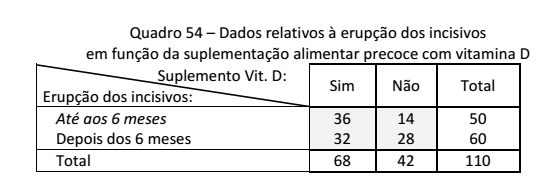 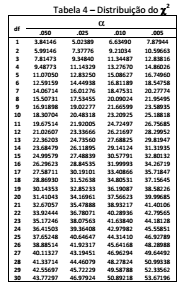 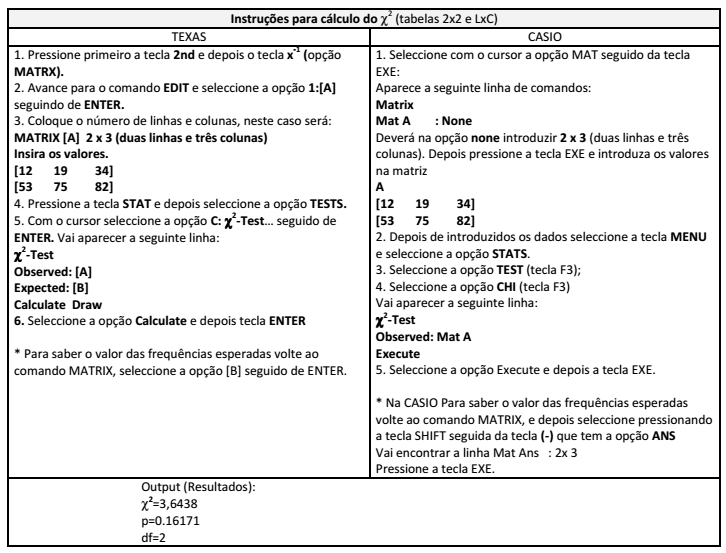